ՄԱԹԵՄԱՏԻԿԱ 5
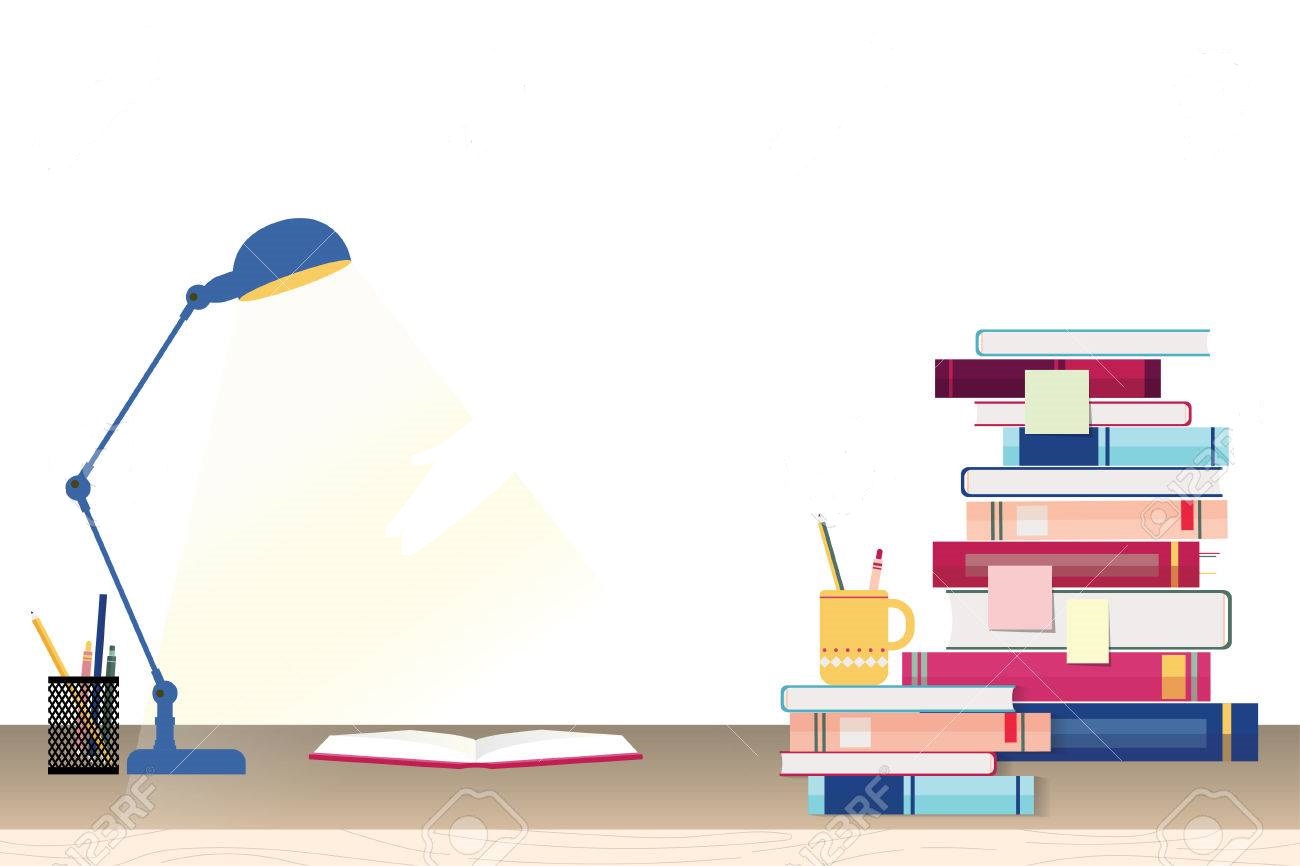 Հաշիվ և թիվ.
բնական թվեր
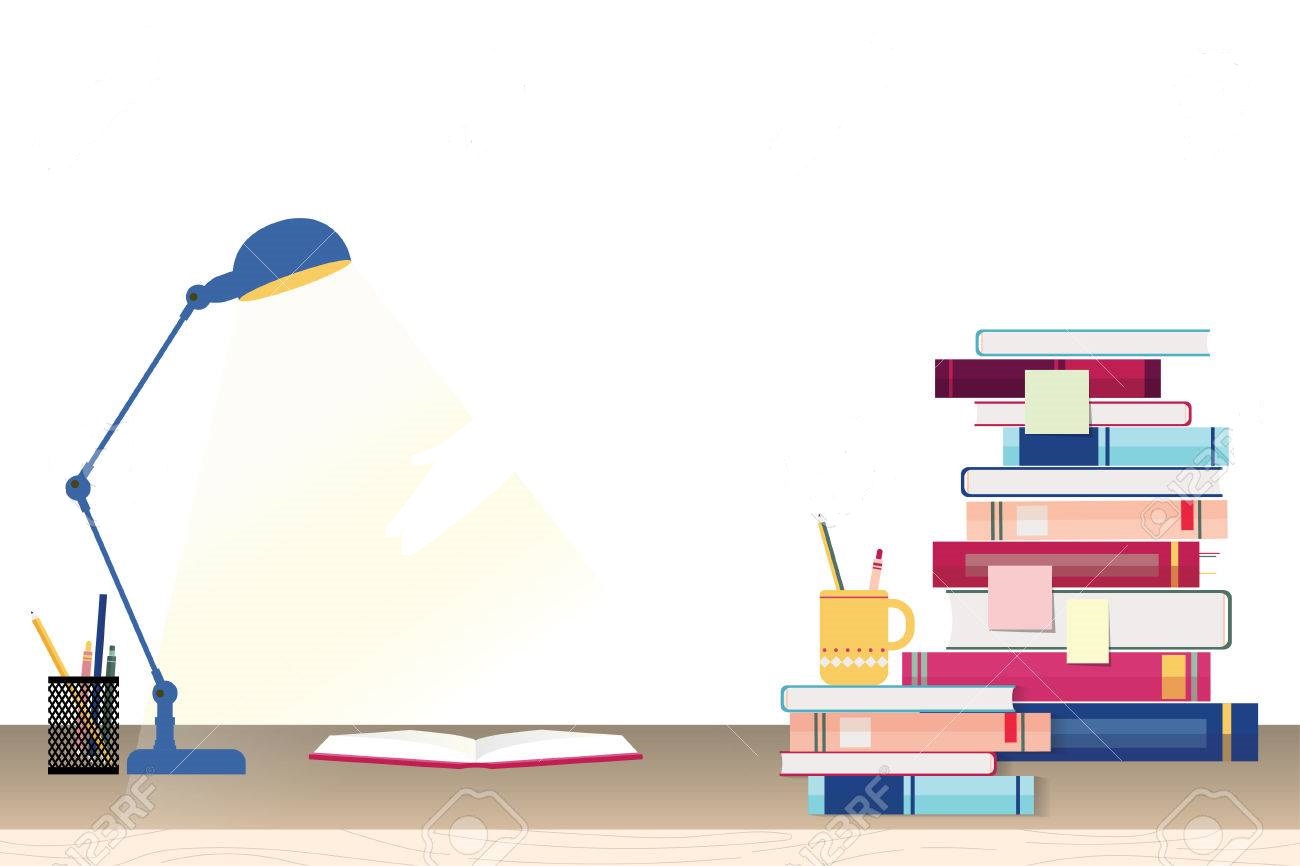 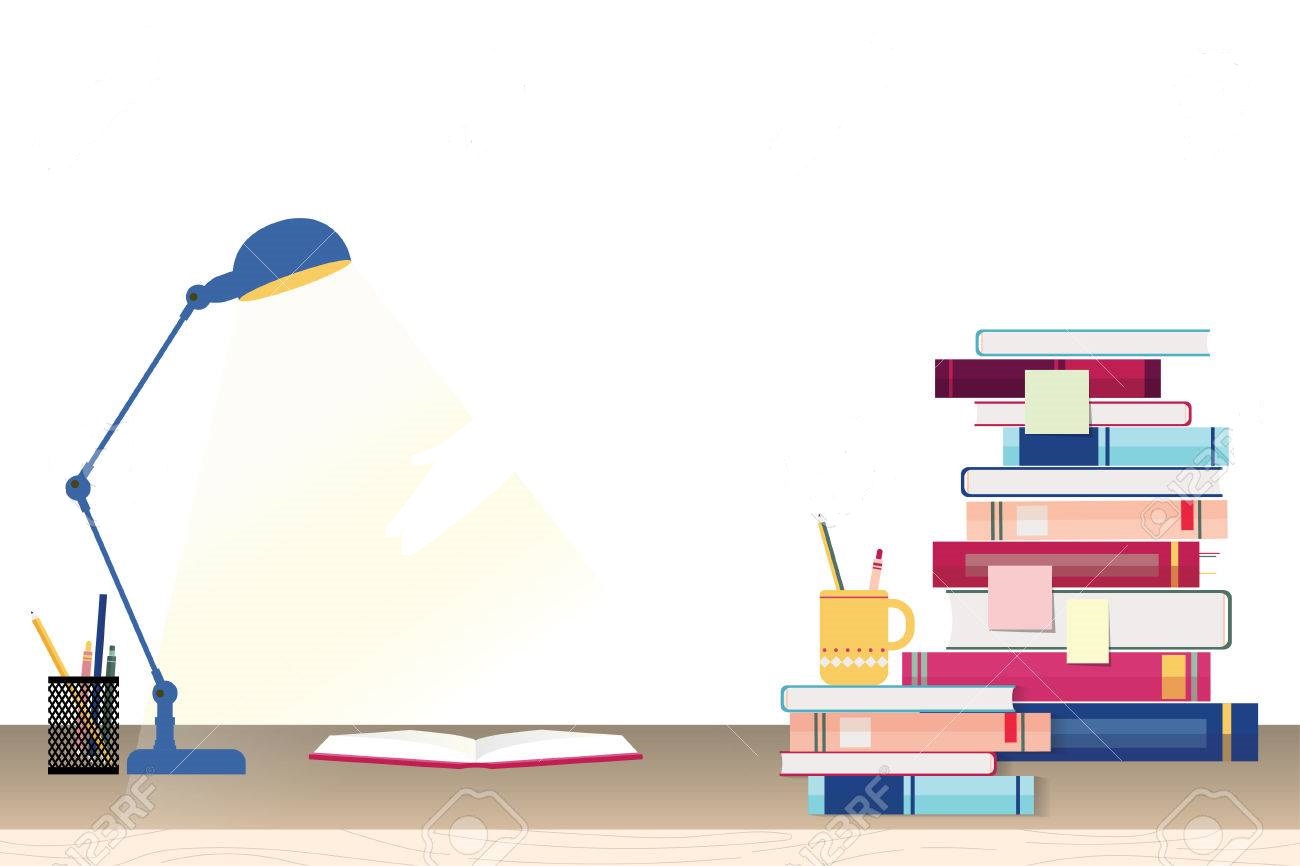 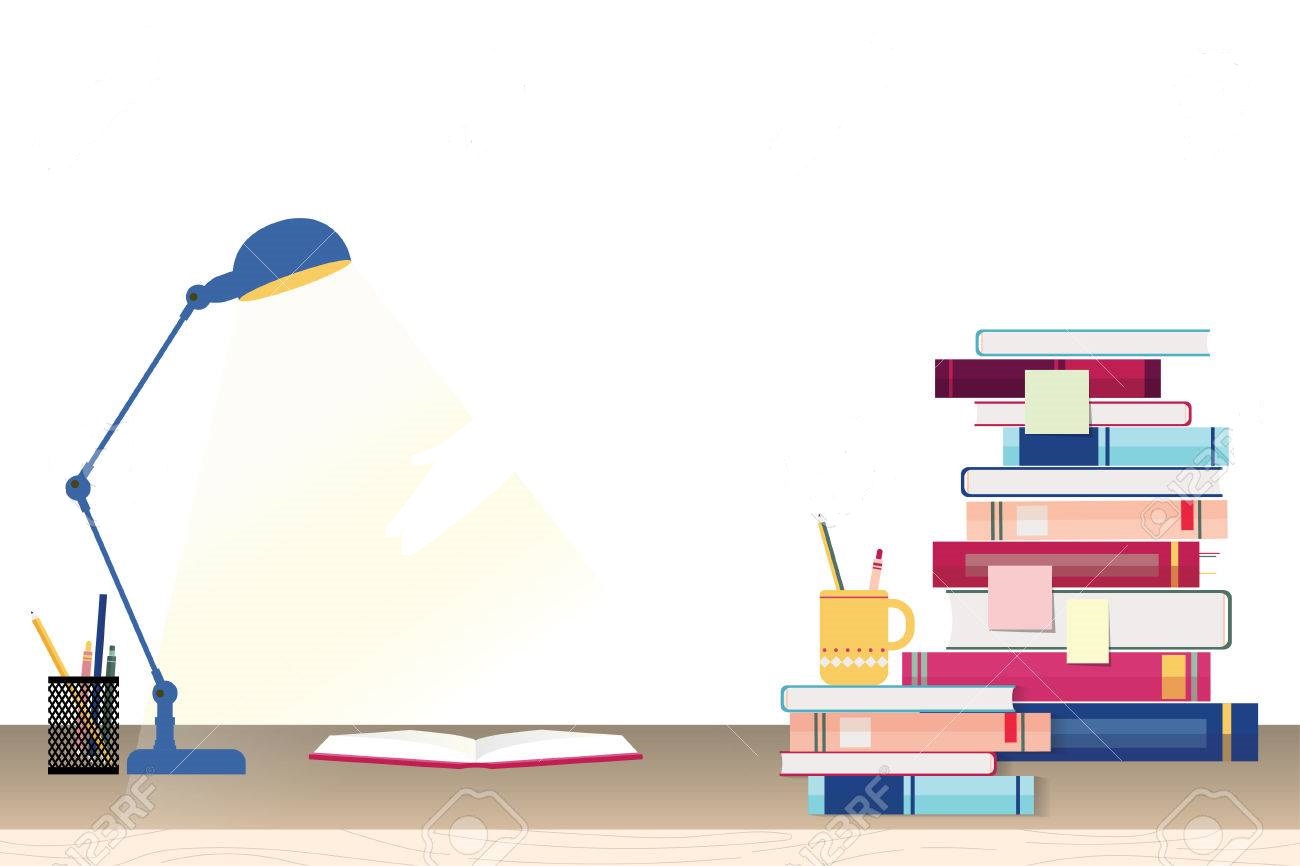 Դաս 4
Գայանե Սիմոնյան
Կոտայքի մարզի Ակունքի միջն. դպրոց
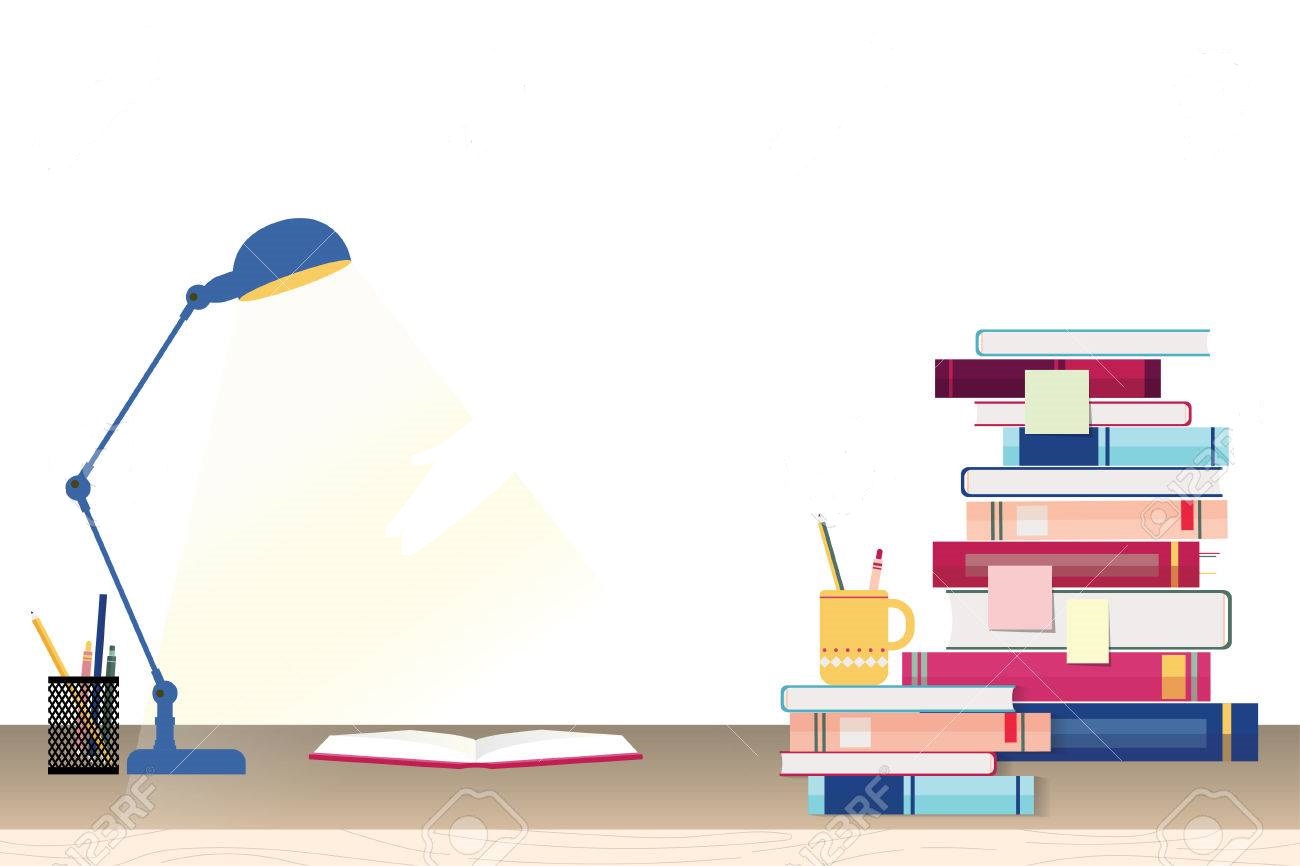 Առարկաներ  հաշվելու  համար  օգտագործվող  թվերը կոչվում  են  բնական  թվեր:
1,  2,  3,  4,  5,  6,  7,  8,  9,  10,  11,  12,  13,  14,  15…
Բնական  թվերը,  գրված  աճման  կարգով  և  առանց  բացթողումների,  կազմում  են  բնական  թվերի  շարքը:
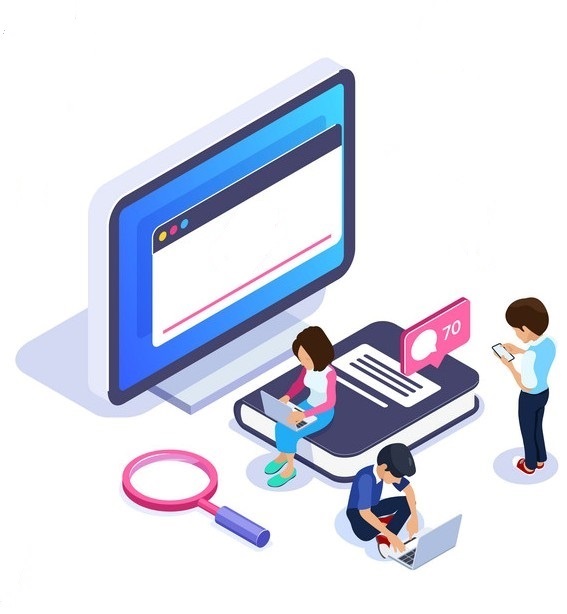 Երկու  ցանկացած  բնական  թվերից  ավելի  մեծ  է  այն  թիվը,  որը    բնական  թվերի  շարքում  (այսինքն`  հաշվելիս) ավելի  ուշ  է  հանդիպում:
11 572 444
0 -ն  փոքր  է  
ցանկացած  բնական  թվից:
Թվերը  համեմատելիս  հարմար  է  գործածել  հատուկ  համեմատման  նշաններ:
>
=
«մեծ  է»
«հավասար  է»
<
≠
«հավասար  չէ»
«փոքր  է»
15 > 2
«15-ը  մեծ  է  2-ից»
Օրինակ`
0 < 7
«0-ն  փոքր  է  7-ից»
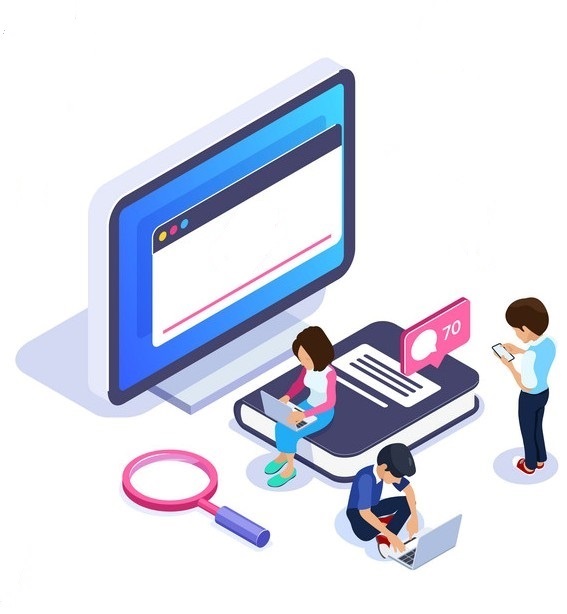 25 ≠ 26
«25-ը  հավասար  չէ  26-ի»
11 572 444
անհավասարությունների  նշաններ
անհավասարություններ
ՇՆՈՐՀԱԿԱԼՈՒԹՅՈՒՆ
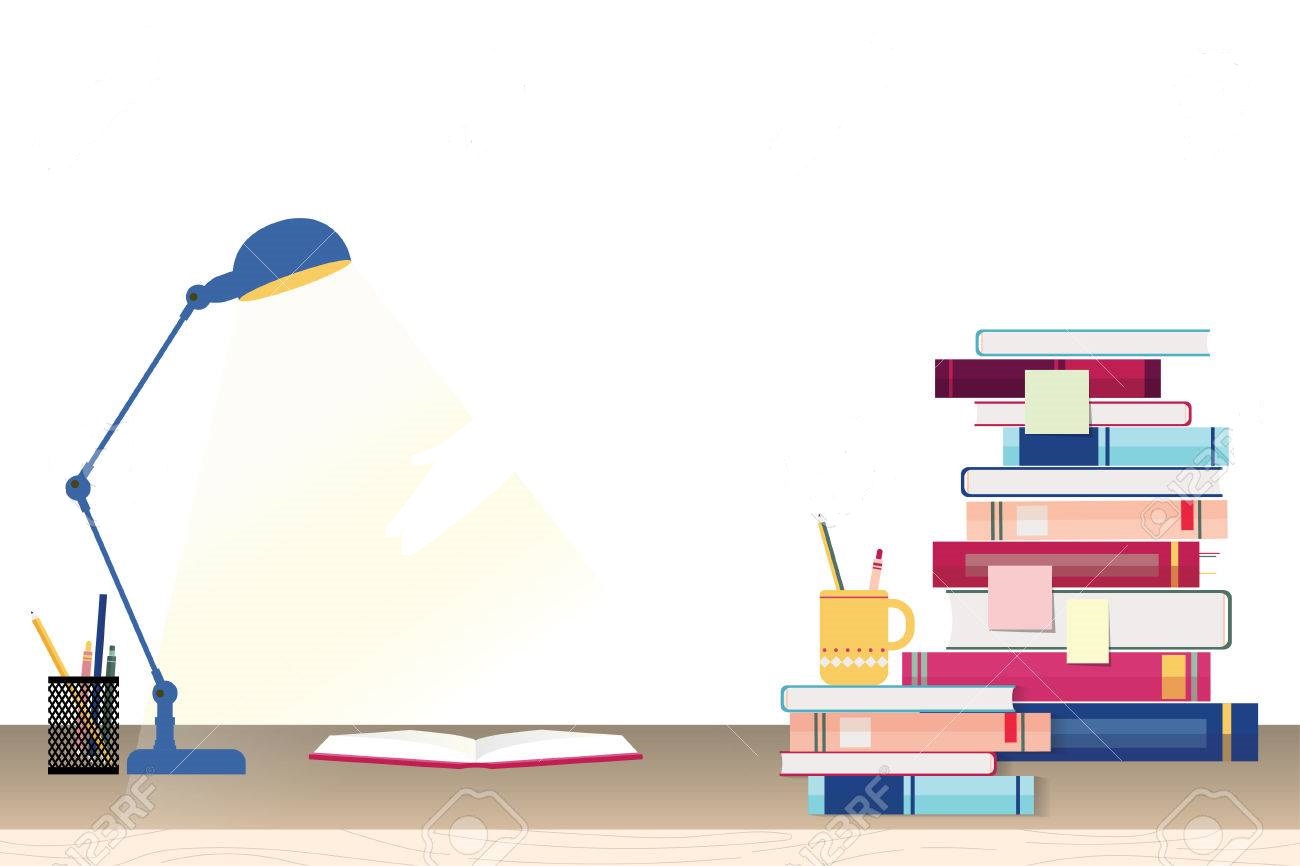 Դասագիրք՝ 
Բ.  Նահապետյան,  Ա.  Աբրահամյան, «Մաթեմատիկա 5» հիմնական  դպրոցի  5-րդ  դասարանի  դասագիրք, «Մանմար»   հրատարակչություն,  Երևան  2019

Ս. Մ. Նիկոլսկի,  Մ. Կ.Պոտապով, Ն.Ն. Ռեշետնիկով, Ա.Վ. Շևկին,«Մաթեմատիկա 5» մաս 1,  հիմնական  դպրոցի  5-րդ  դասարանի  դասագիրք,  «Անտարես»   հրատարակչություն,  Երևան  2019
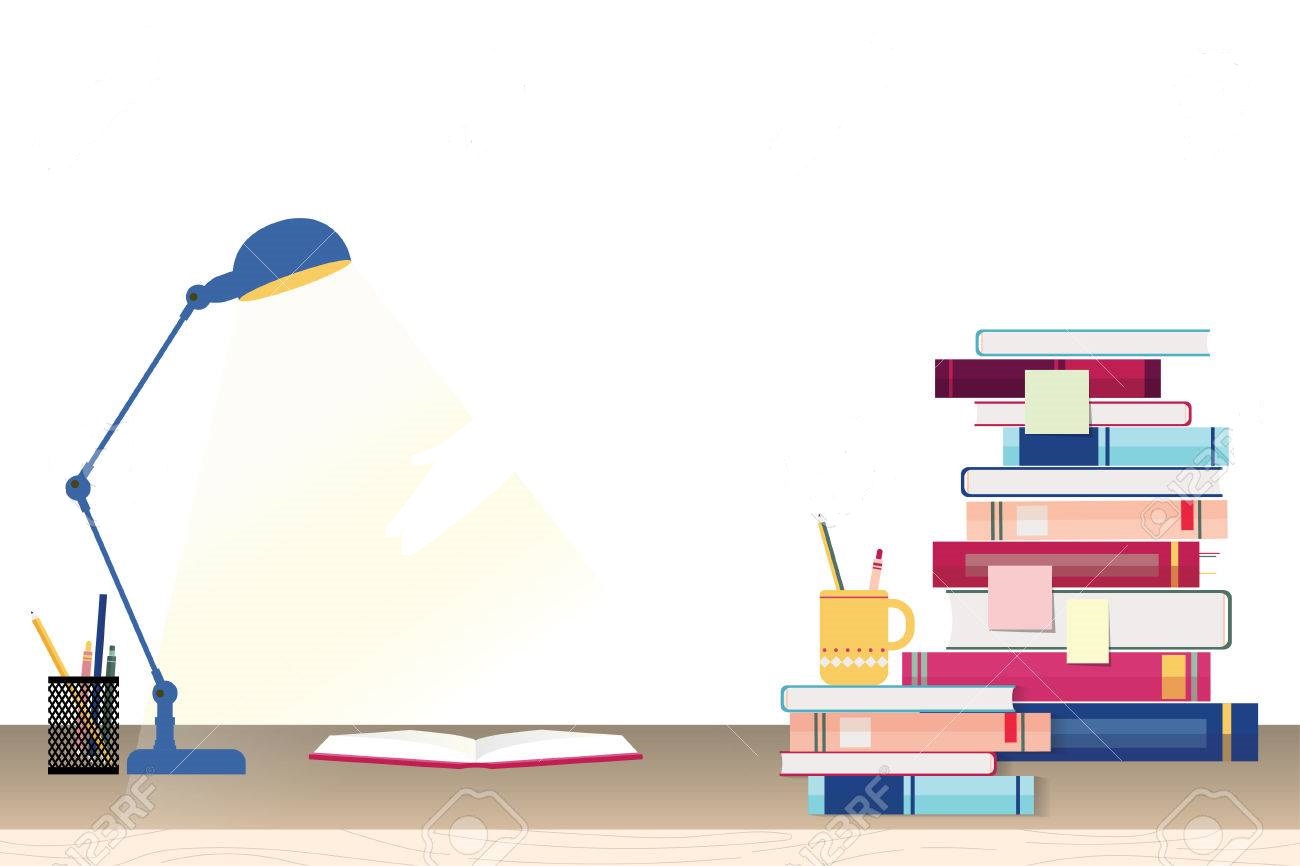 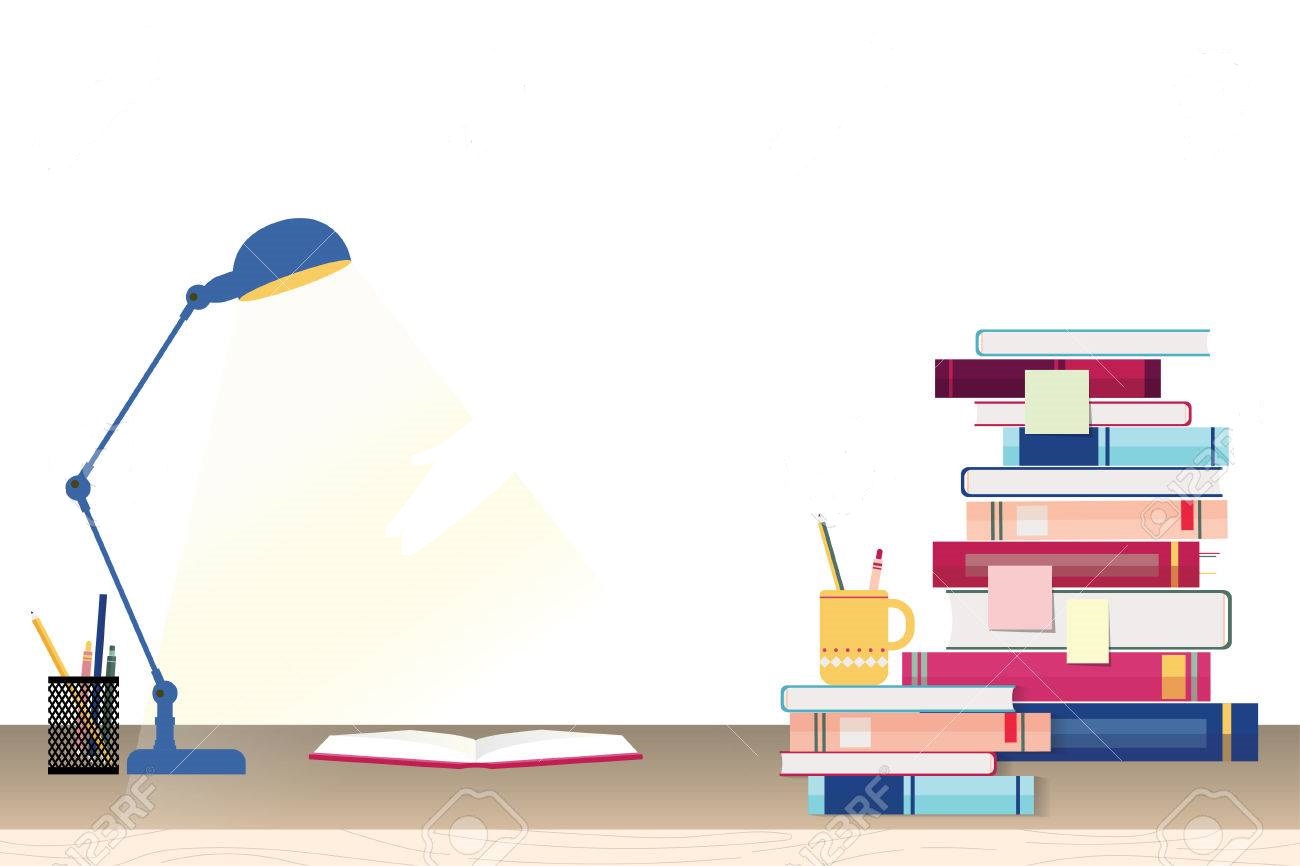 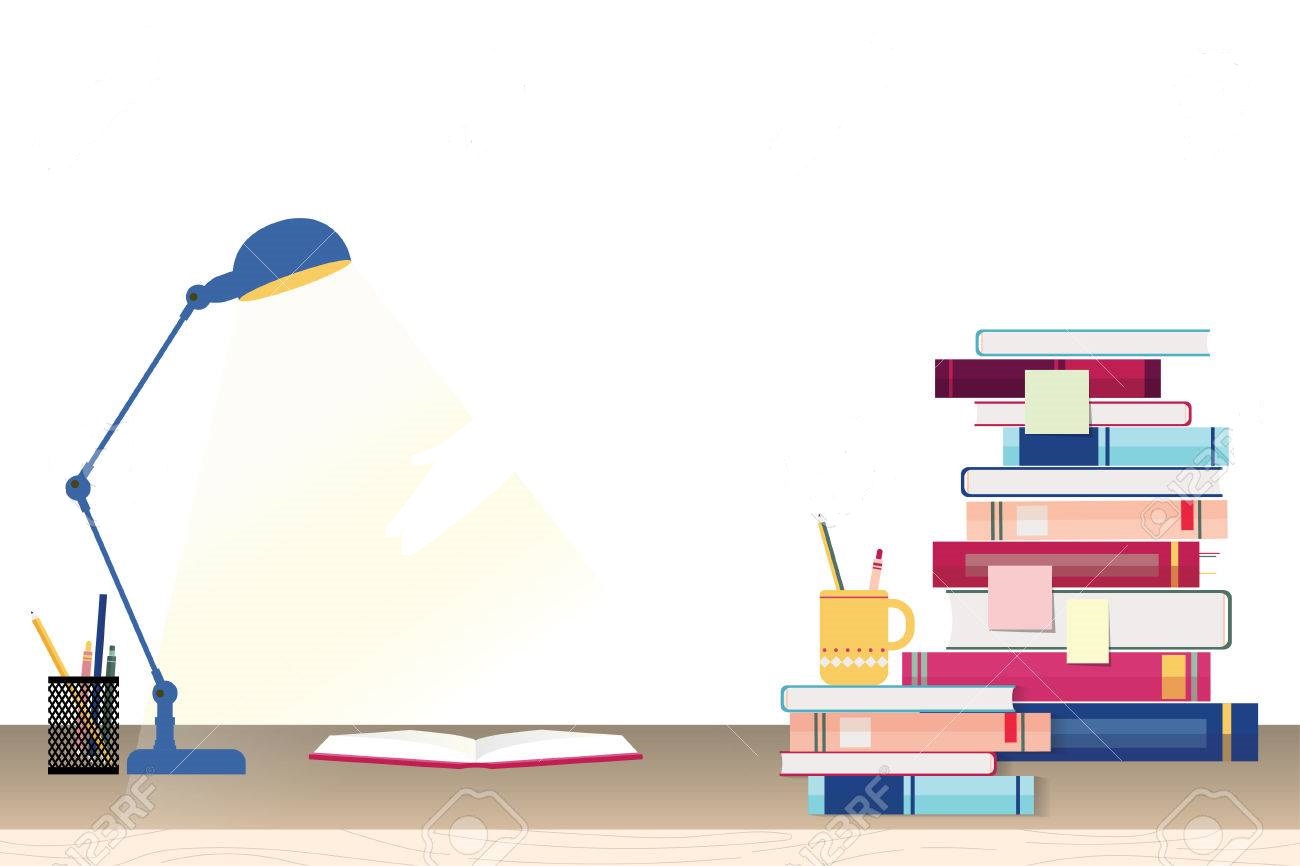 Գայանե Սիմոնյան
Կոտայքի մարզի Ակունքի միջն. դպրոց
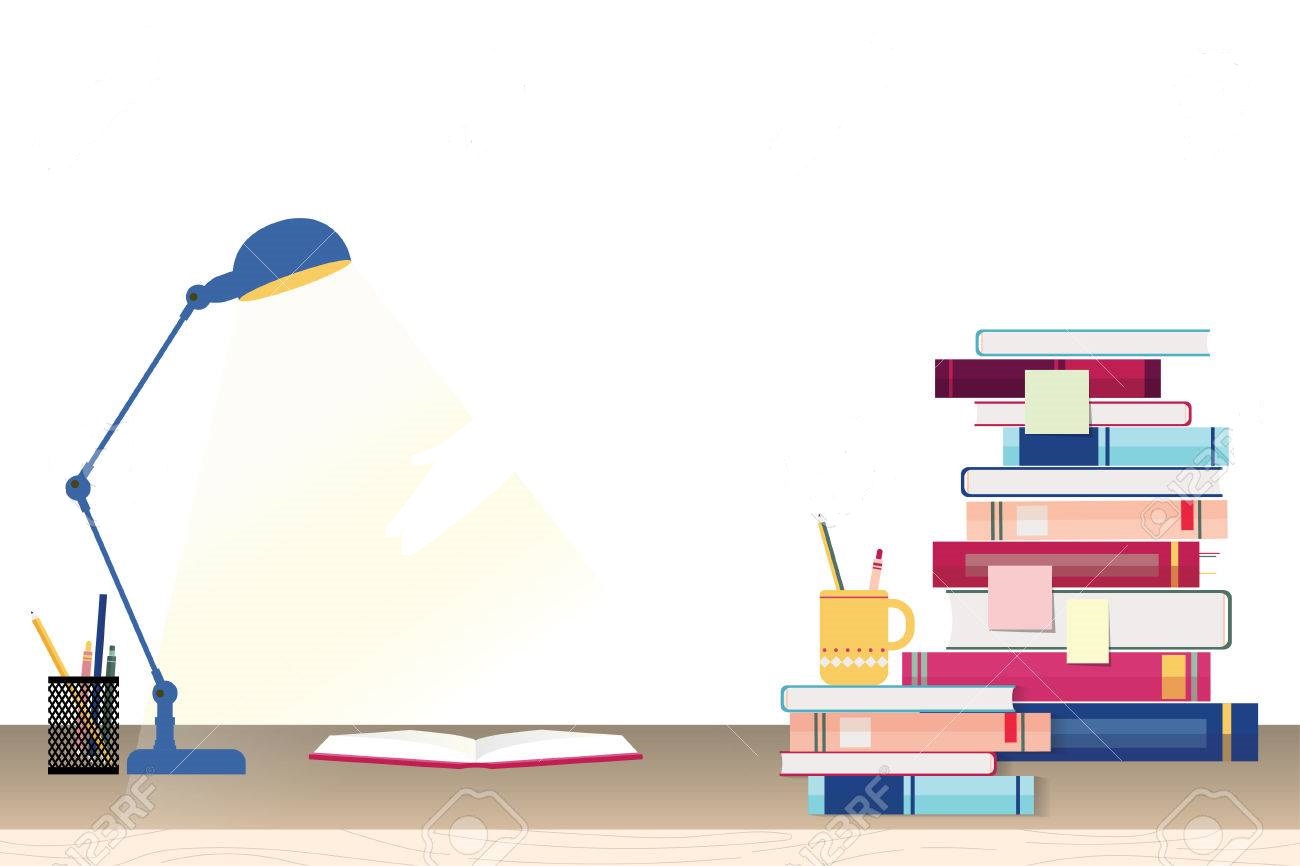